HDH Toán tiết 2
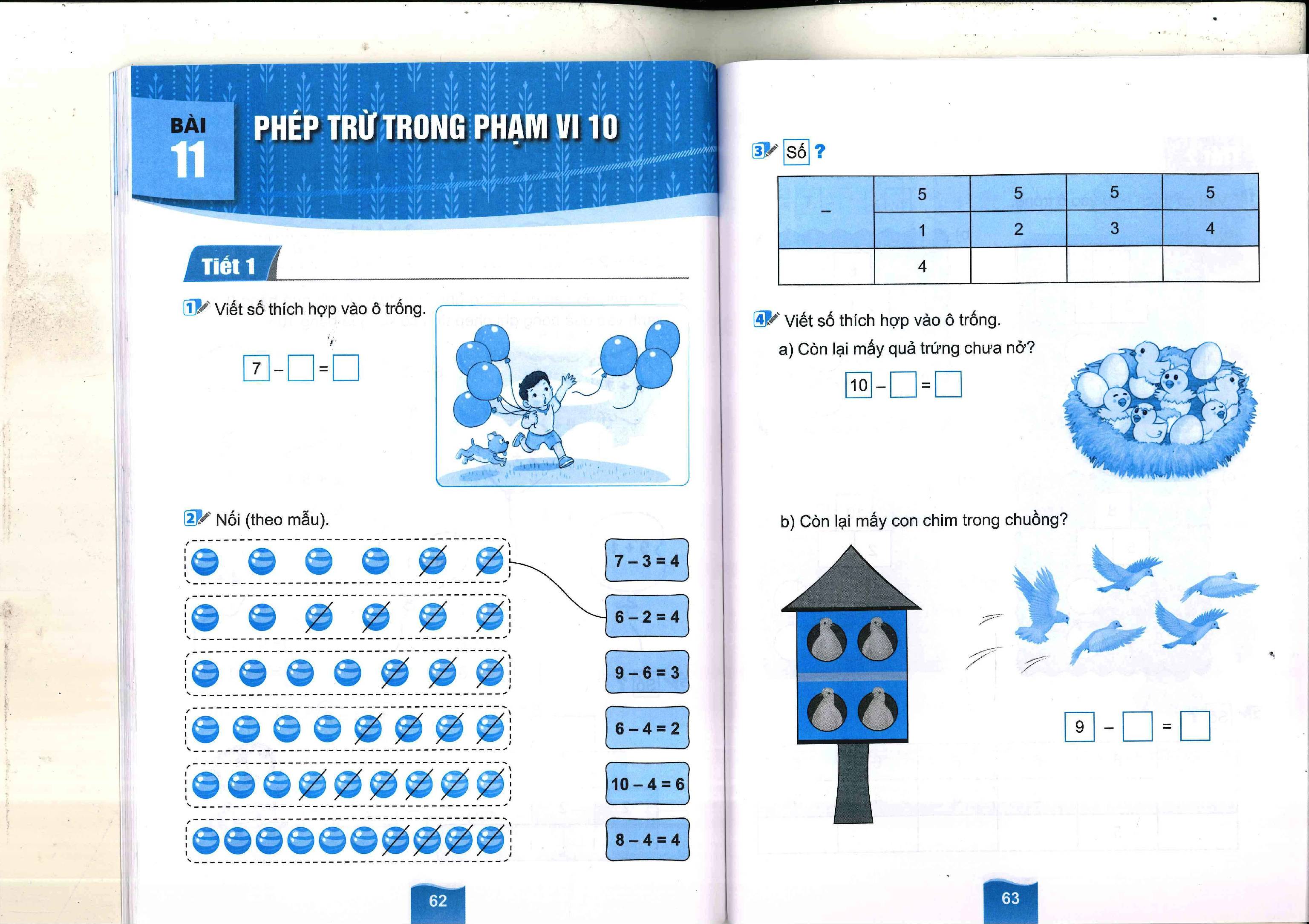 4
3
1
3
2
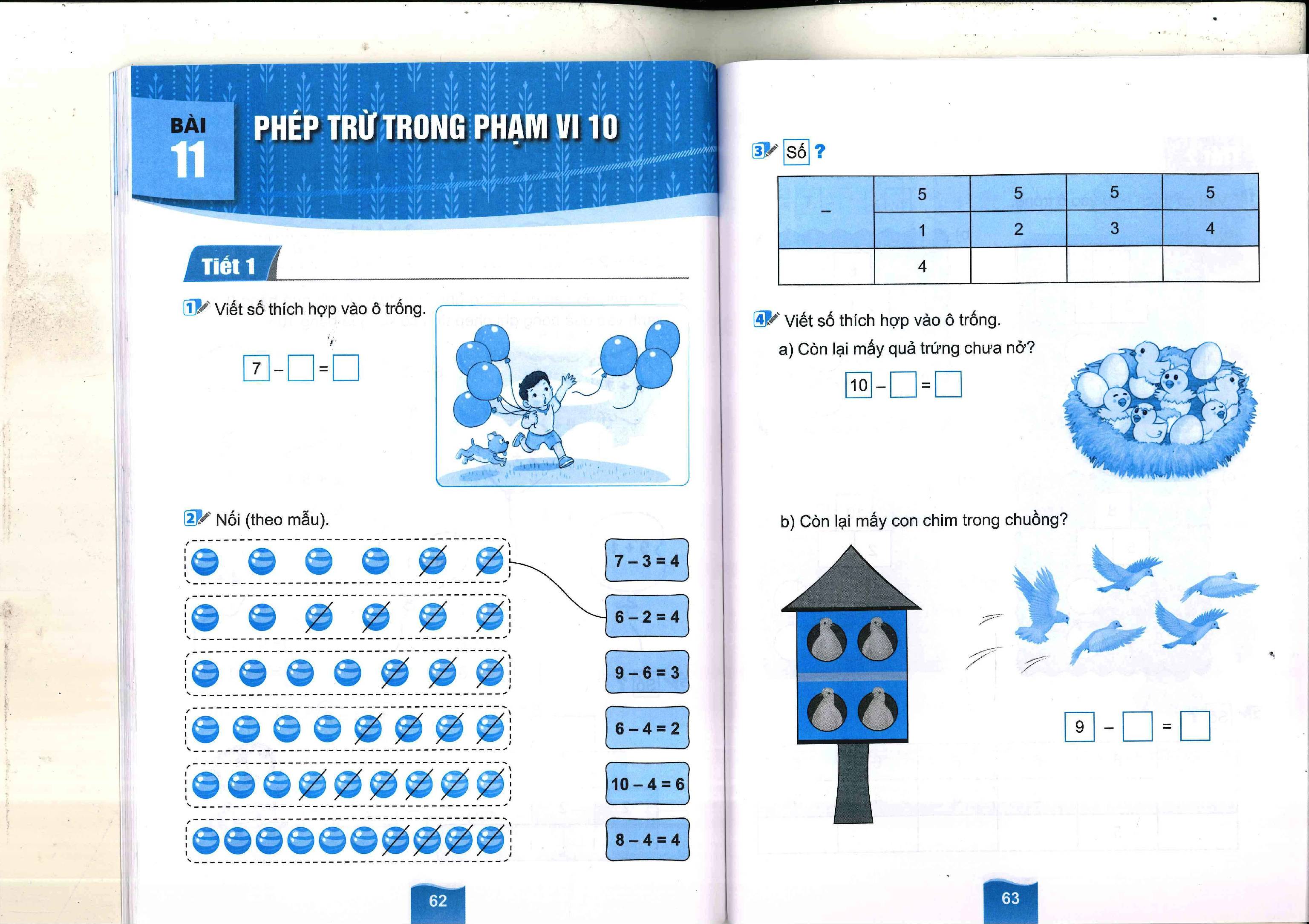 4
6
5
4